Родительское собрание
Адаптация ребенка в ДОУ через метафору «Вхождение в холодную воду».
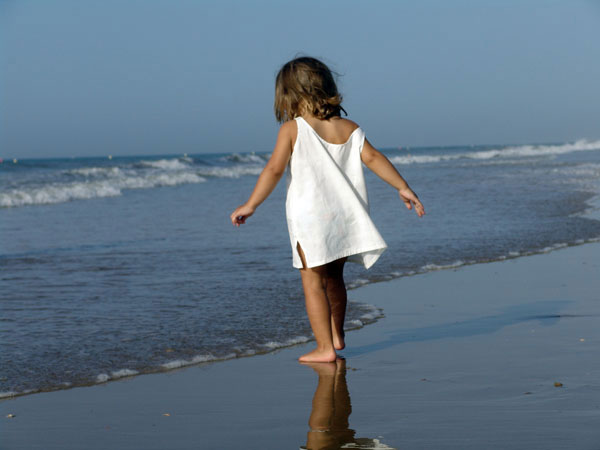 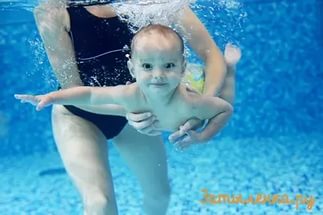 «Вхождение в холодную воду»
Адаптация - сложный и постепенный процесс, имеющий свою продолжительность у каждого ребёнка. . Этот процесс требует больших затрат психической энергии и часто проходит с напряжением.
Поступления малыша в детский сад - это первый шаг в самостоятельную жизнь, который не всем детям даётся легко .
Памятка для родителей по адаптации в детском саду.
1. Старайтесь не нервничать, не показывать свою тревогу по поводу адаптации ребенка к детскому саду, он чувствует Ваши переживания.

2. Обязательно придумайте какой-нибудь ритуал прощания (чмокнуть в щечку, потереться носами, помахать рукой и т.п.), а также ритуал встречи.
3. Не обманывайте ребенка, забирайте домой вовремя, как пообещали.

4. Разрешите ребенку брать в детский сад любимые игрушки, предметы, напоминающие о доме.

5. В присутствии ребенка избегайте критических замечаний в адрес детского сада и его сотрудников.

6. В выходные дни не меняйте резко режим дня ребенка.
9. Создайте спокойную, бесконфликтную обстановку в семье.

11. Будьте терпимей к его капризам.

12. Не «пугайте» и не наказывайте детским садом.

13. Уделяйте ребенку больше своего времени, играйте вместе, каждый день читайте малышу.

14. Не скупитесь на похвалу.

15. Эмоционально поддерживайте малыша: чаще обнимайте, поглаживайте, называйте ласковыми именами.
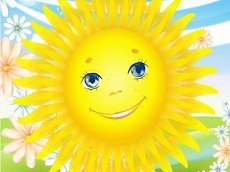 Любой родитель должен помнить, что основная ответственность за успешность адаптации лежит на нем. Постарайтесь быть терпимыми в период адаптации ребенка к ДОУ в любом возрасте, не жалейте времени на эмоционально- личностное общение с ребенком, поощряйте посещение детского сада ребенком. Помните, что детский сад- это первый шаг в общество, импульс к развитию знаний ребенка о поведении в обществе.